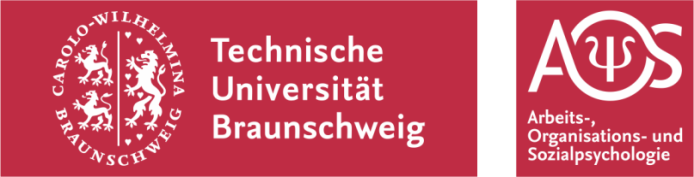 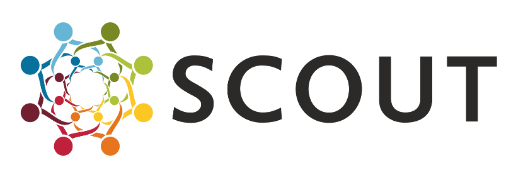 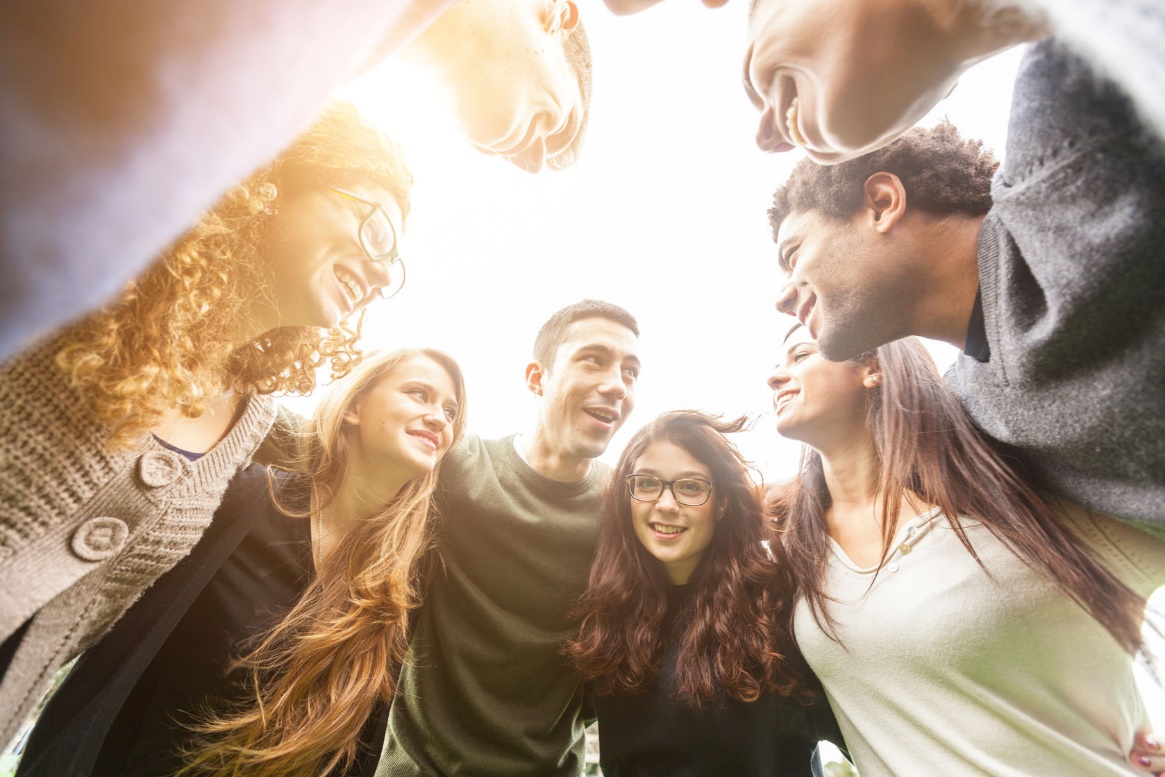 SCOUT 参与信息
亲爱的留学生们，

欢迎参加 SCOUT（结对项目）！在此我们想再向你介绍关于 SCOUT 项目、学期安排及SCOUT 留学生的任务等几项信息。
 

SCOUT 项目是一项旨在跟踪和联系布伦瑞克工业大学的留学生和本国大学生的课程。其间一名本国学生（结对伙伴）和一名国际学生（留学生）分别被分配结成一个双人组合，在整个学期共同完成多项任务。在会面时你们能够尽可能互相交流、了解对方的文化，这对我们十分重要。在整个学期中，你们是一个双人组合并可由此互相学习。我们希望，你们之间进行有趣的谈话，全面介绍你的家乡并通过你的结对伙伴认识德国。为了使这成为可能，我们期望一种互相尊重的交往。
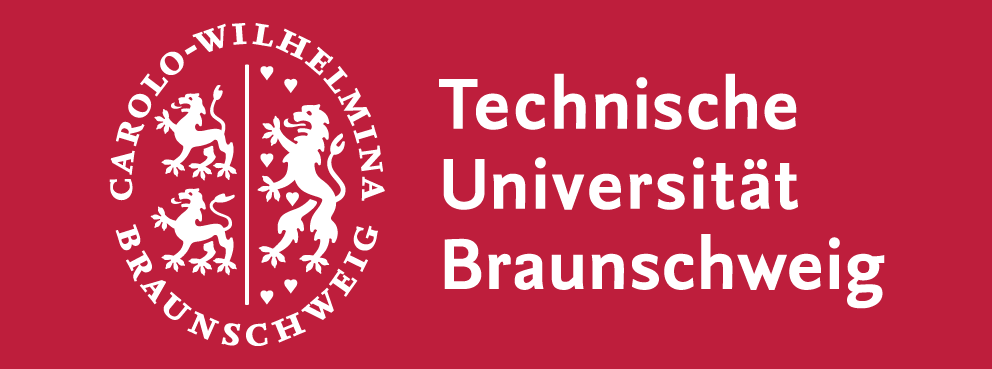 你们要以双人组合共同完成下列共计六个基本模块：
启动仪式：我们在四月（夏季学期）/十月（冬季学期）以集体启动仪式开始，让你结识你的结对伙伴。
次单独的主题会面：这 5 次与结对伙伴的主题会面安排在该学期中，你们可以就围绕文化主题的不同角度进行交流。这些会面经过预先设计——这应激发你们对会谈的动力和想法。还有你们可以共同完成的小任务和游戏。对于这之外的独特主题和探讨也留有空间。你们将有机会互相了解，发现德国大学和你的母国大学之间的差异。此外，你们还将讨论友谊在你们文化间的异同。你们还可以交流到达一个陌生国家时的难易之处。最后你们共同展望在德国或其他国家的未来规划。
次业余活动：除了预先设计的双人组合会面，当然还可以在集体业余活动中更好地了解对方的文化。在项目范围内，你们必须完成至少 4 次业余活动。这些活动你们可以自行确定，并且也鼓励与其他双人组合组成大团队进行。活动的具体内容由你们的双人组合共同决定。例如，在冬天圣诞市场是深受欢迎的目的地，在夏天则总是可以品尝美味的冰淇淋。我们也提供几项活动。你们可以和其他双人组合一起参加这些活动。在学期末，关于你们的业余活动要共同写一份约两页的资料和总结。
总结会：你还要参加一个与其他留学生的总结会。我们想借此回顾你们已获得的经验并共同讨论你们在 SCOUT 中学到了什么。
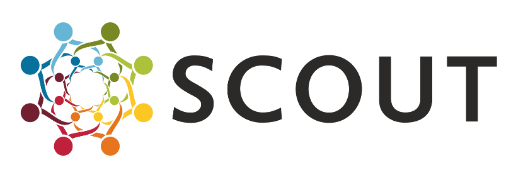 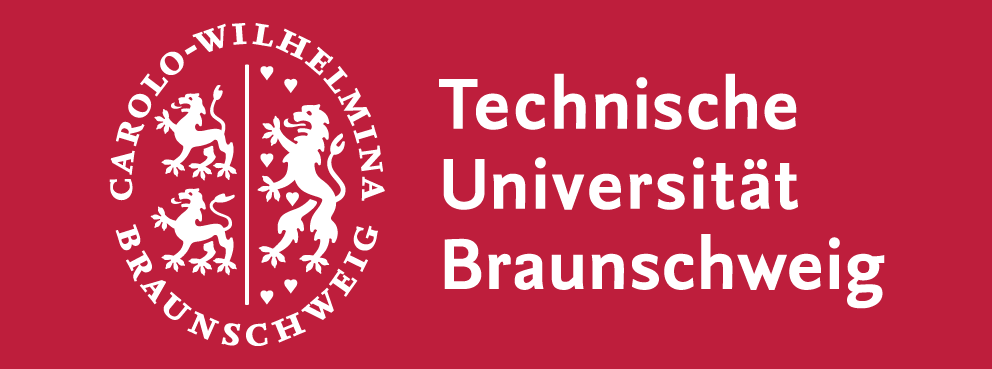 结束活动：在学期末将与所有参与者举行一个集体结束活动。你们可在此一起交流经验。
研究跟踪：对 SCOUT 项目还进行研究跟踪。留学生和本国大学生在学期内要填写不同的调查问卷，由此我们可以持续评估并改进该项目。此外，我们还想掌握该项目对于例如参与者的跨文化交际能力的提高有哪些作用或者对参与者的社交网络产生了什么影响。
如果完成了 SCOUT 项目的所有上述基本模块，你可以根据专业申请 2 个学分。请注意，计分方式必须与各个院系或专业确定。
 
出现问题或存在疑问时，你可以联系我们，我们将尽力提供帮助：scout@tu-bs.de
 
现在，我们期望与你和所有其他参与者度过一个精彩的学期！
 
致以问候
SCOUT 团队
Kontakt
© Technische Universität Braunschweig
Abteil. für Arbeits-, Organisations- und Sozialpsychologie
Univ.-Prof. Dr. Simone Kauffeld
Spielmannstraße 19
38106 Braunschweig
 +49 531 391-2547
 scout@tu-braunschweig.de
 www.tu-braunschweig.de/scout
In Kooperation mit
Technische Universität Braunschweig
International Office
Dr. Astrid Sebastian
Bültenweg 74/75
38106 Braunschweig
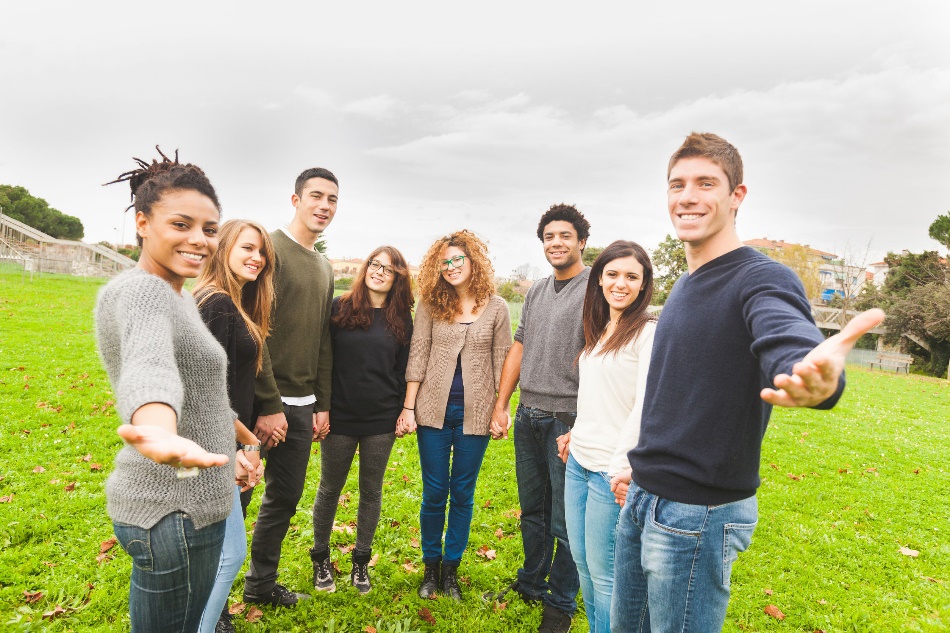 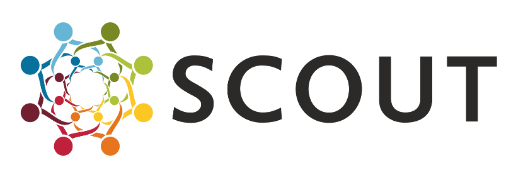 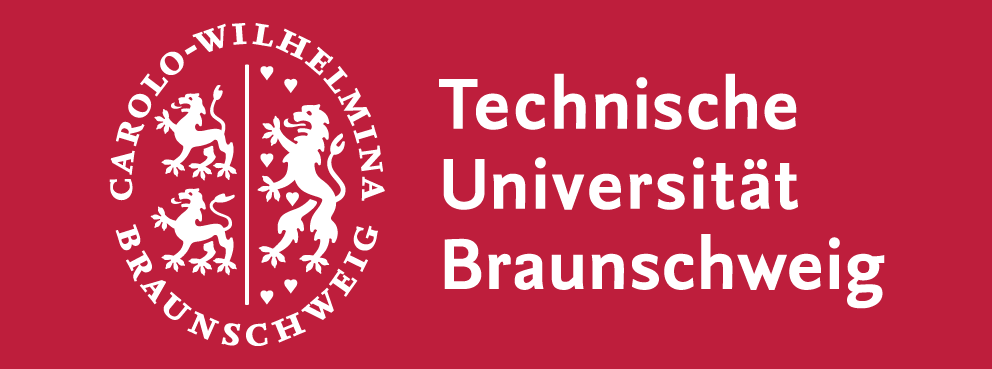